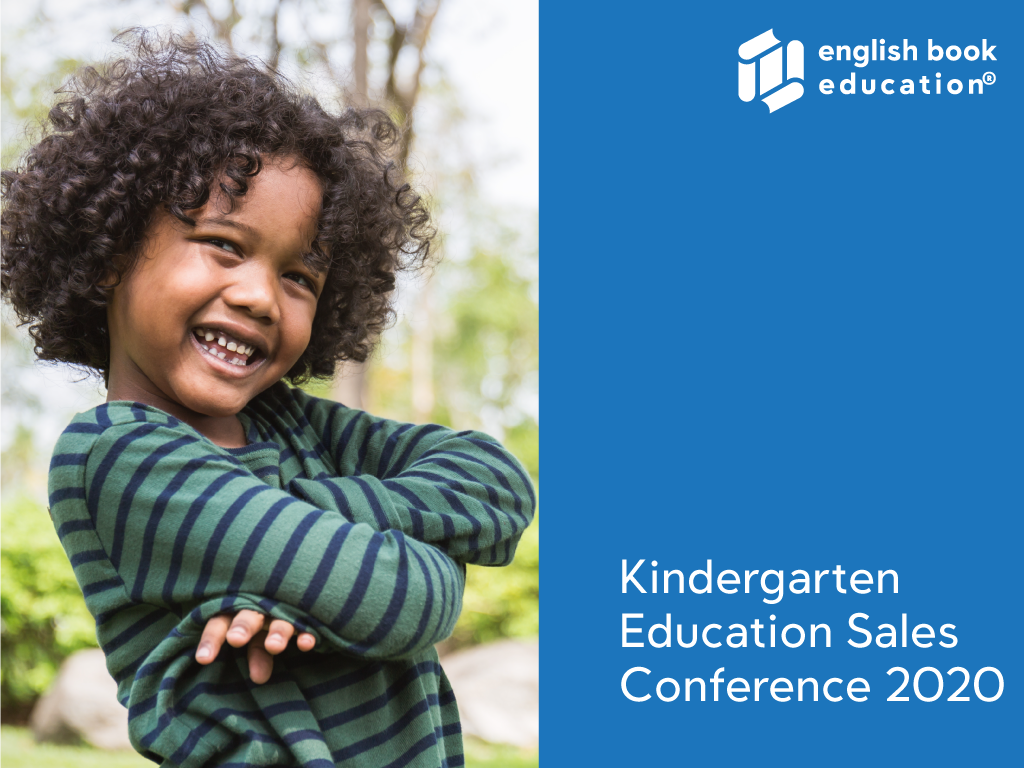 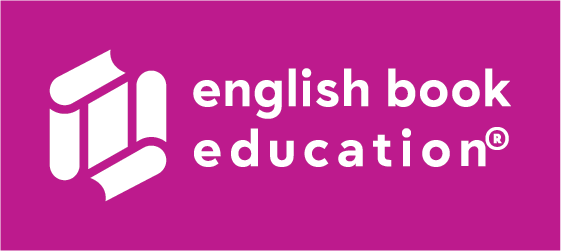 Mikheil Gurgenidze

Executive Vice President, Operations and Business Development
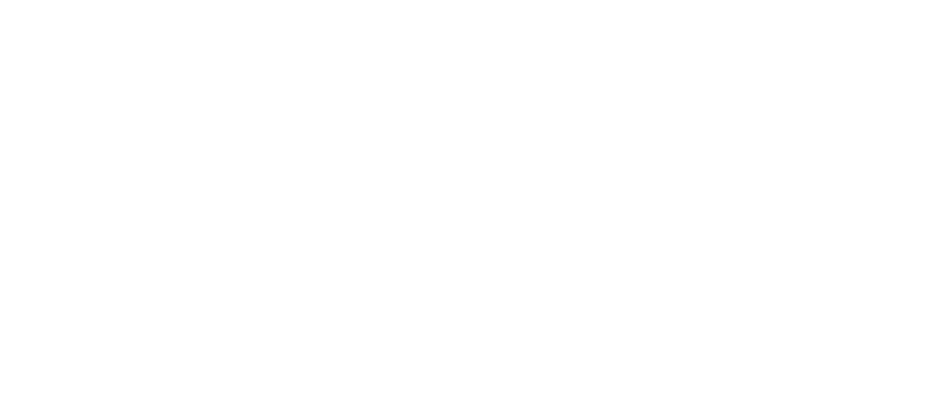 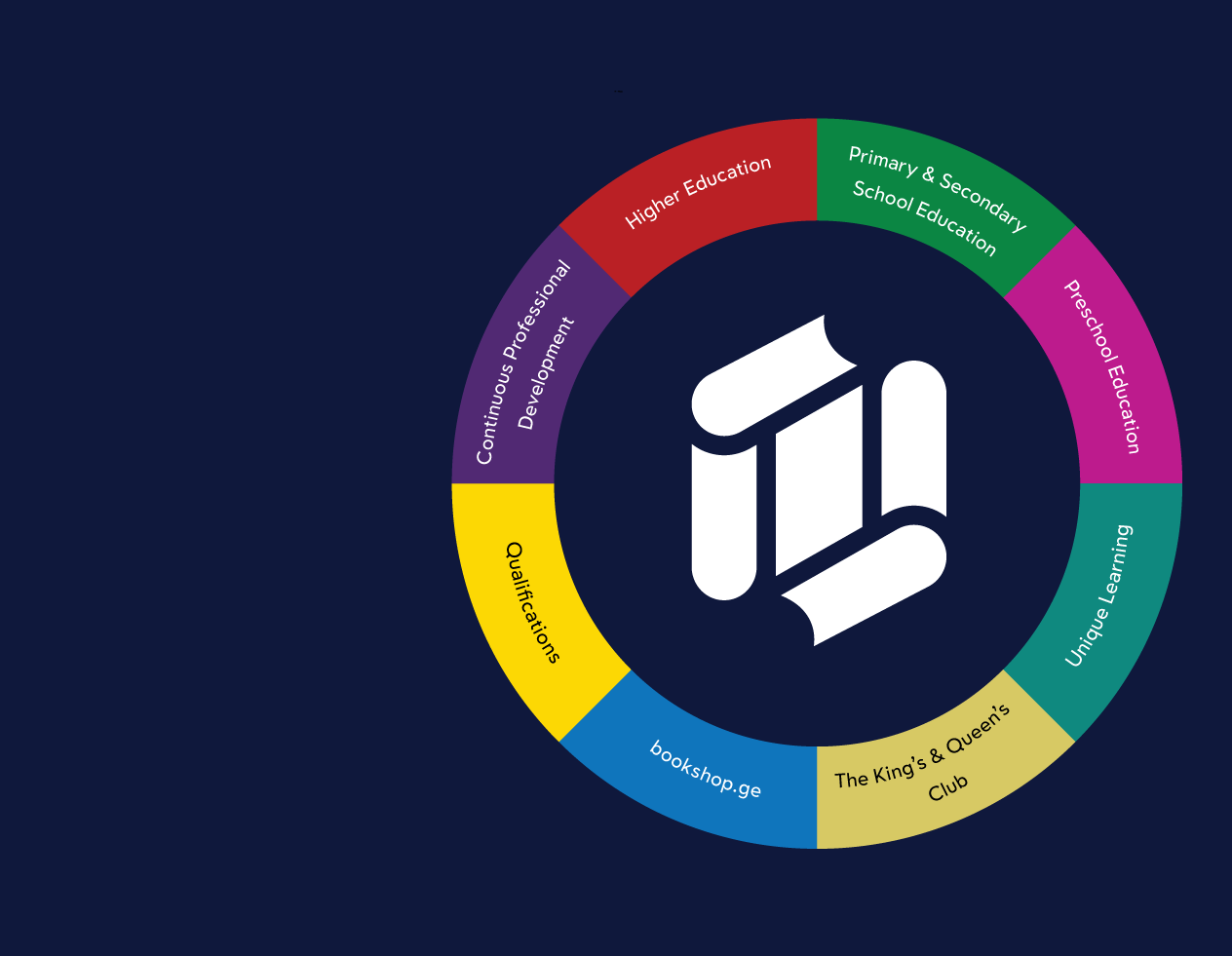 what 
we
do
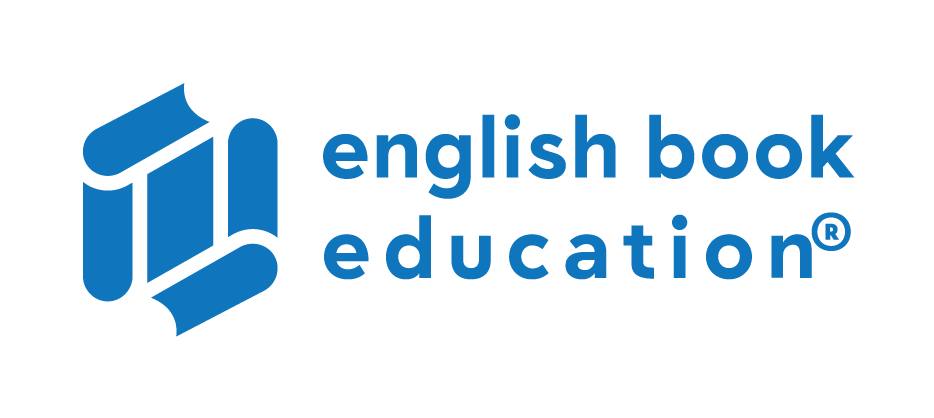 The King’s & Queen’s Club
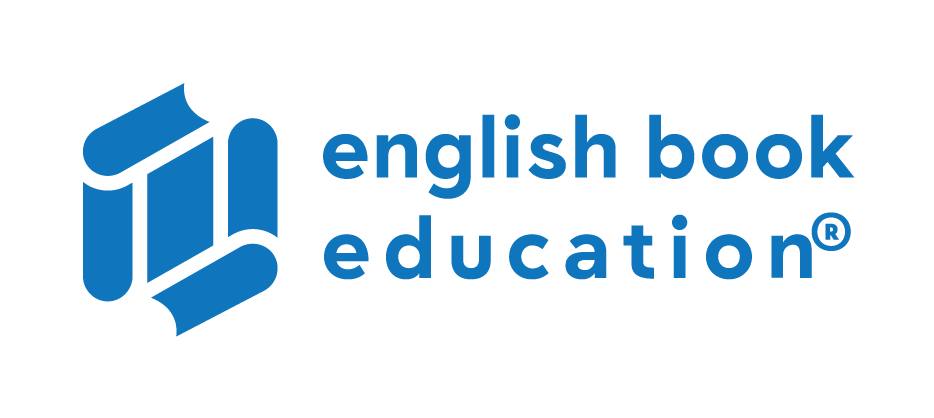 TOEFL® Test
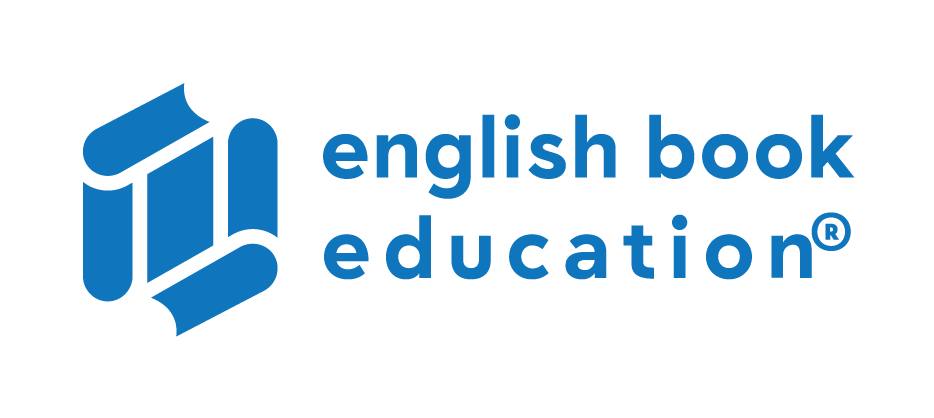 bookshop.ge
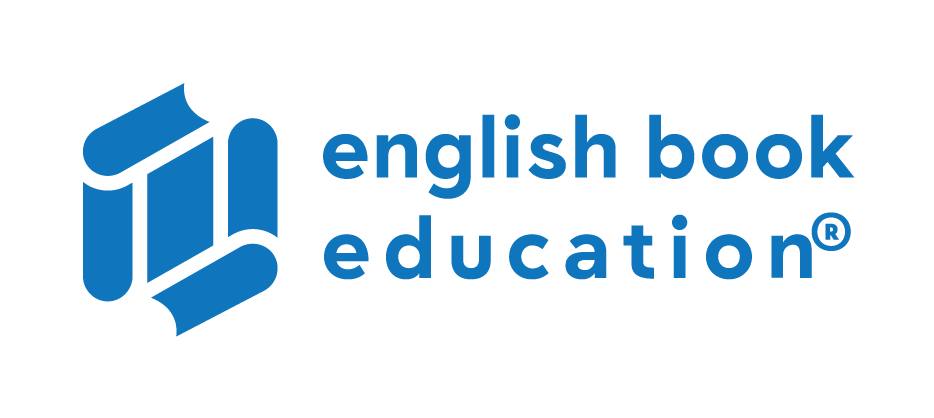 Business 
School
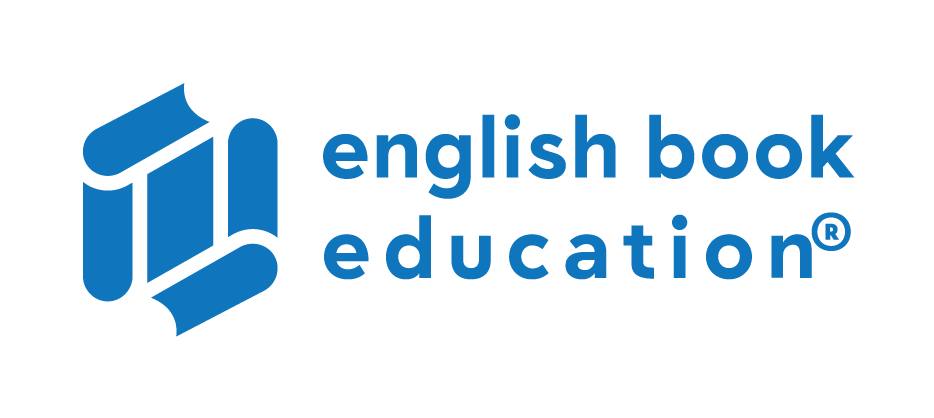 Gift Shop
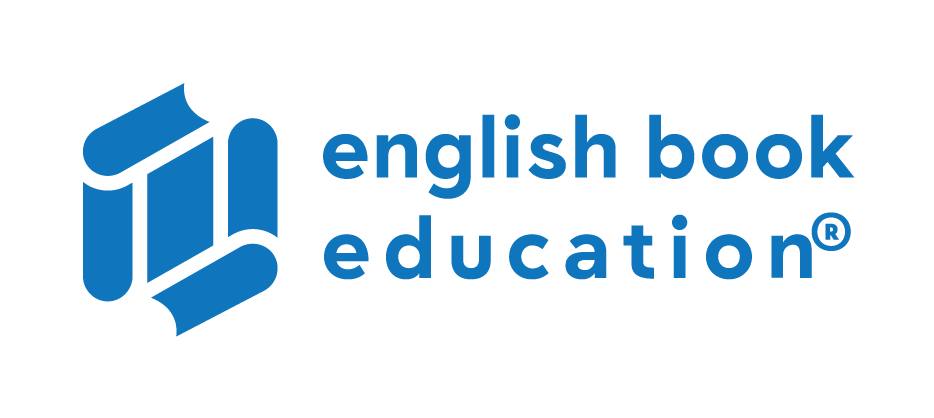 Gift Shop
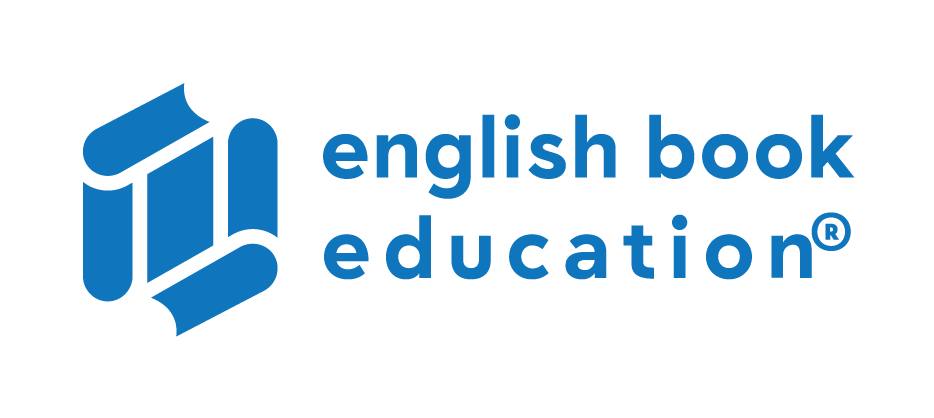 Partnerships 
in General
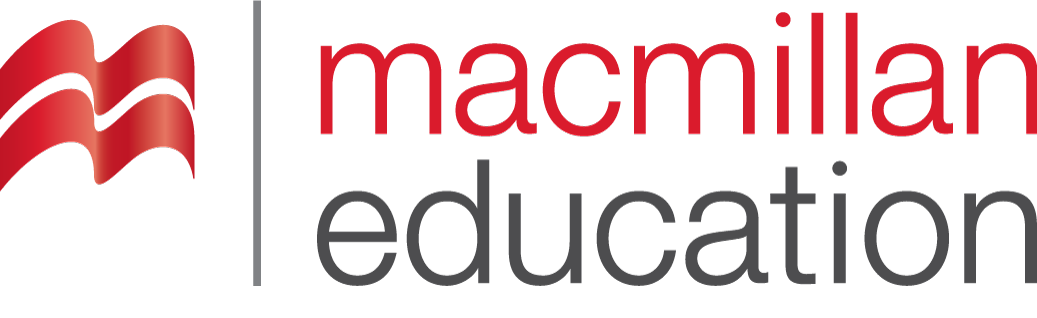 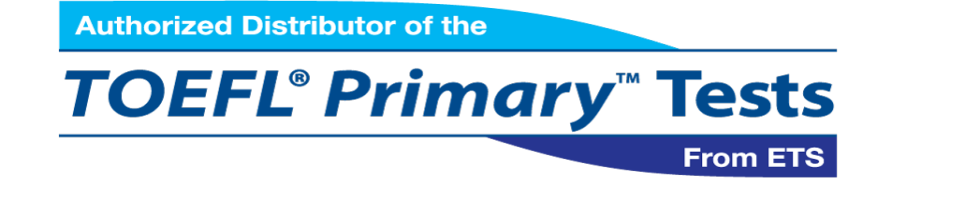 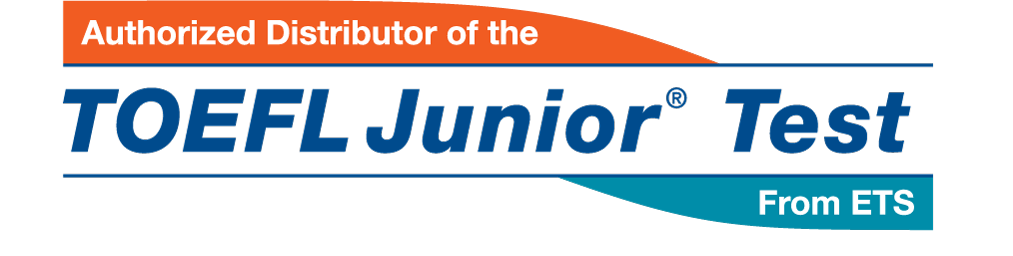 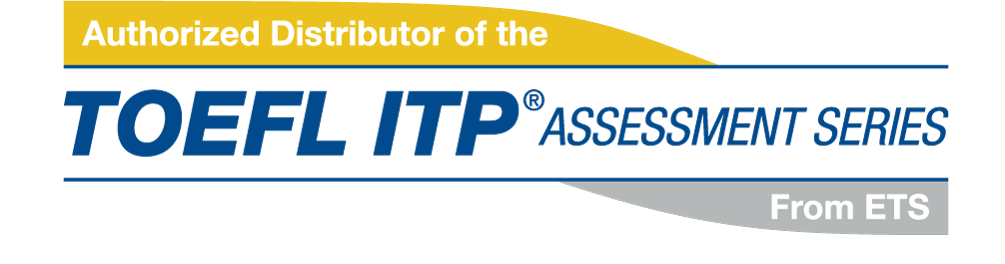 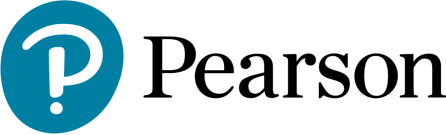 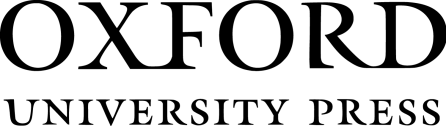 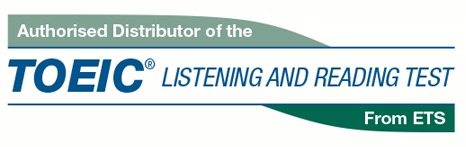 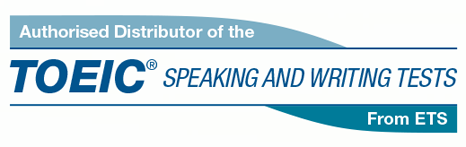 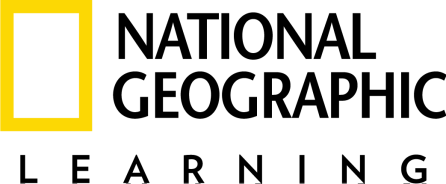 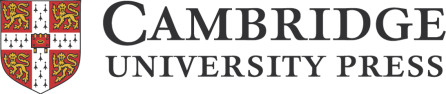